The 3rd Working Group Meeting on the RCARO’s Future Role
Guideline for Implementing Training Programme
19 January 2016
Kun-mo Choi
Director
RCA Regional Office
Criteria
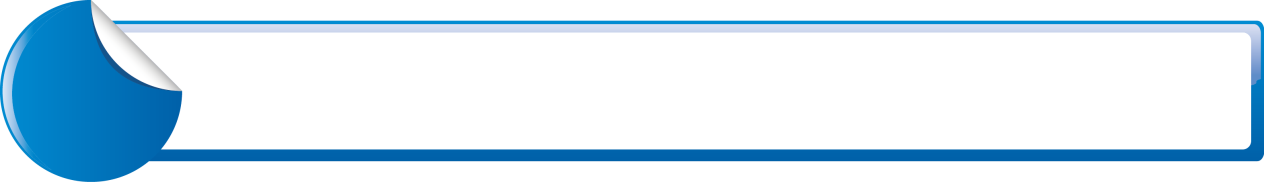 I
Selection Procedure
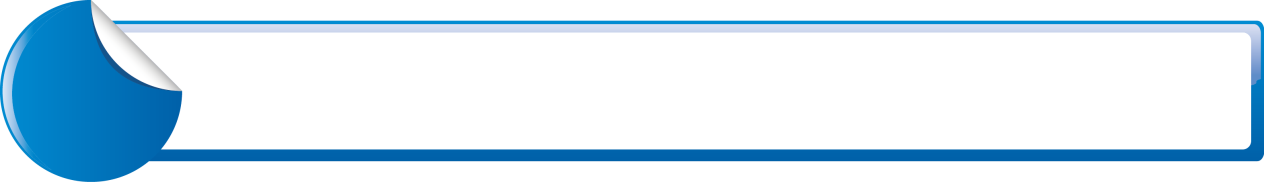 II
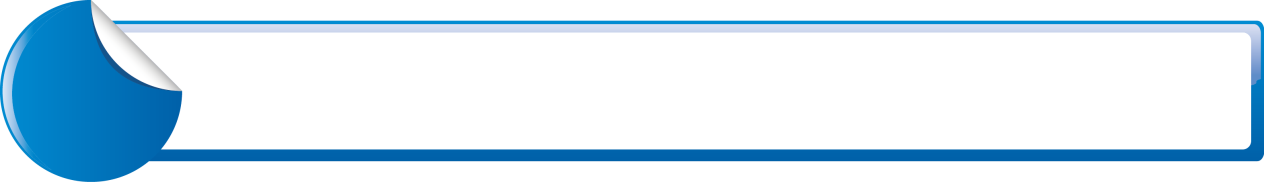 Participation
III
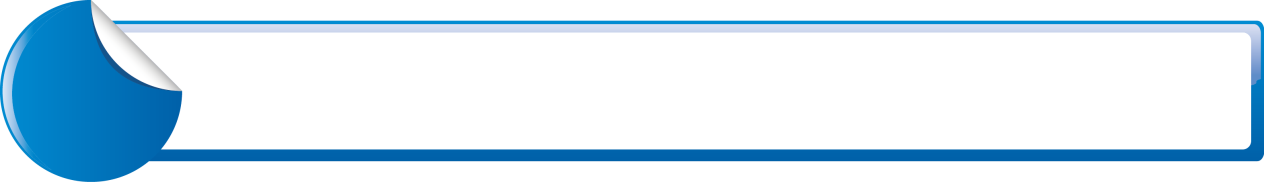 Roles and Responsibilities
IV
I. Criteria
The following criteria should be taken into consideration in deciding on the selection of an ad hoc training proposal: 

Relevance to the RCA Vision and Mission
Relevance to the RCA Strategic Priorities
Potential of the requested ad hoc training in the specific technology to address the identified needs or priorities
Potential to benefit the participating GPs through the adoption and application of the specific technology
Potential to improve understanding, knowledge and skills related to the application of the specific technology and its sustainability
No duplication of approved training activities under operational RCA projects
Potential to bridge gap between the existing and new RCA GPs
2
II. Selection Procedure
Selection Procedure 

GPs submit proposals for organizing training events using the application form prepared by RCARO.
RCARO will request the RCA PAC to review and evaluate the proposals against the agreed criteria.
RCARO may seek expert input as required on the technical assessment of the proposals.
RCARO will prepare a consolidated report with comments and recommendations on the proposals for review by the RCARO SAC.
The proposals together with the SAC’s review and related documents will be presented to the NRs for their approval.
3
III. Participation
Participation 

GPs will notify the RCARO of their interest in participating in the proposed event(s).


Nomination

Nominations should be submitted using the Nomination Form designated by the RCARO.

Completed forms should be endorsed by the respective NRs and submitted to the RCARO by the agreed date.
4
IV. Roles and Responsibilities
For implementation of a training event

LCC: A LCC will be nominated by the NR of the GP, which proposed the event. The LCC will be responsible for leading the event, preparing the prospectus, programme and other related documents including training materials and any resource documents.

RCARO & LCC: The RCARO and the LCC will review the application forms and select the participants.

RCARO: The RCARO will inform the successful applicants of their selection and make necessary administrative arrangements for the event: venue selection, recruiting lecturers, etc.
5
Thank You
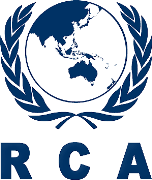